Superintendent’s Report
August 11, 2015
LCAP Review
GOAL #1: Improve student achievement and close achievement gaps. 
GOAL #2: Maintain and improve the atmosphere in our schools, and the communication between home and school.
GOAL #3: Improved access to, and use of, instructional technology and modern facilities.
Illuminate Software
https://www.illuminateed.com/illuminate-data-and-assessment-features.html
SBAC Results – Late August Early September
Bond Projects update
Fire Alarm/Safety System
Need to decide on Cable Plant Upgrade  + $23,000 (from Contingency)
Portables – Choir Room; EMS Classroom ?, BPS Classroom?
EMS – Gym Floor, Portable, Paving, Path of Travel
BPS – Paving, Restrooms, Path of Travel
CHS – Ag Barn, Restrooms, Gym AC, 
Prop 39 Projects – Lighting, thermostats, HVAC units – Portables, Network Energy Program
MOT Summer Work
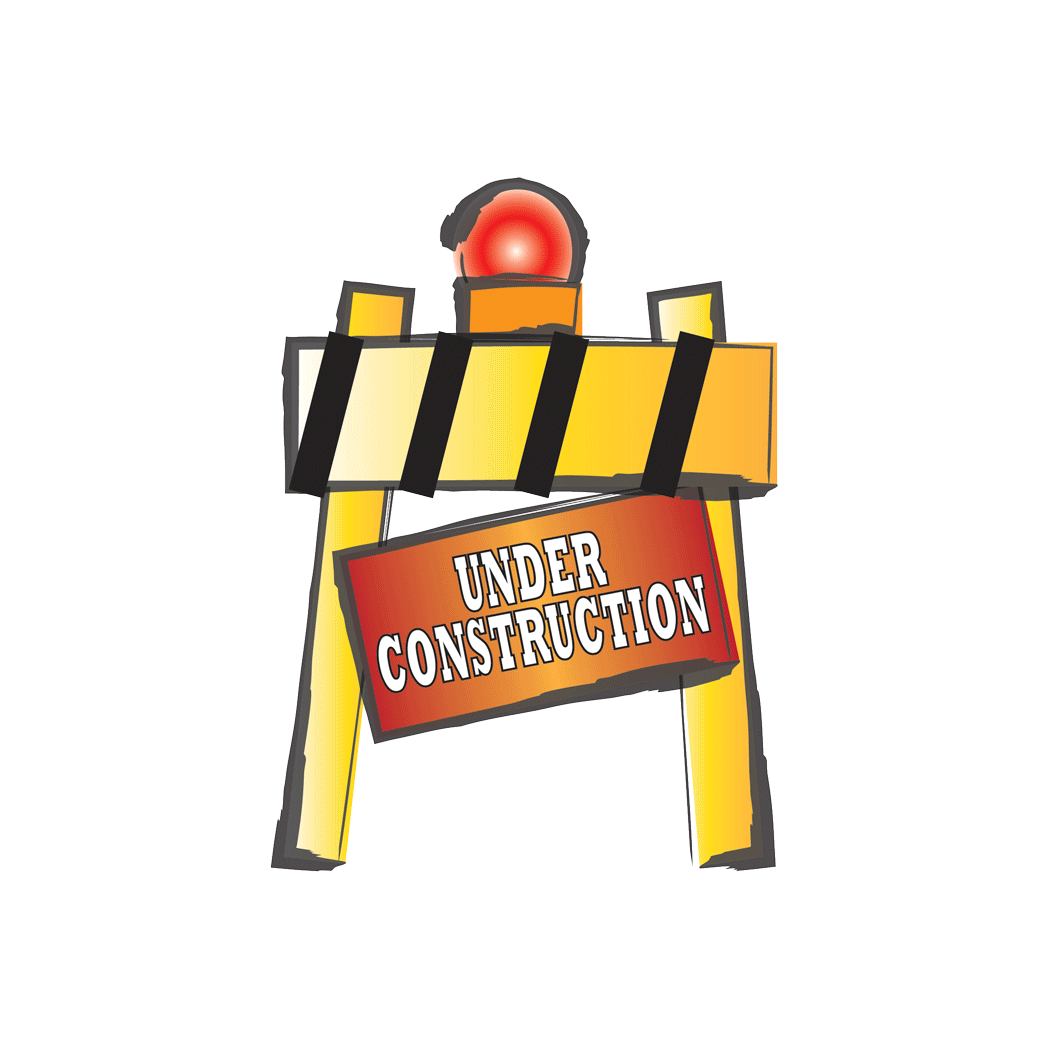 Mr. Biladeau
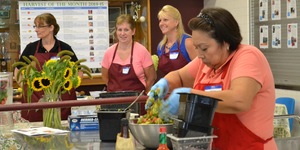 Student Nutrition Professional Development Workshop (SNPD)
Please join us for the second annual gathering for 
Student Nutrition Professionals in the North Valley!

 SNPD's focus is to help develop, train and inspire the entire Nutrition Services Department Staff.  We are planning a fun day of sharing, training and team building, hosted by Leasa Hill, Nutrition Services Director at Colusa Unified School District, in partnership with the Center for Healthy Communities at CSU Chico, and featuring a hands-on workshop developed and presented by Sandy Curwood.

 This FREE workshop will be focused on the move to scratch cooking and local procurement practices.   Sandy Curwood is currently the Director of Child Nutrition Services at Conejo Valley Unified School District, and formerly of Ventura Unified School District, where Farm-to-School salad bars, conversion to speed-scratch cooking and nutrition education and garden-based learning have successfully been incorporated. She is a Registered Dietitian and has worked in a variety of food service and healthcare settings for 25 years. She has B.S. in Foods and Nutrition and a Masters in Business, Health Care Administration. She is active in many organizations supporting local, sustainable agriculture, nutrition and environmental stewardship.

 "This is an event where ALL staff members are welcome and encouraged to attend. The experience will benefit from a diverse staff perspective.  Join us to gain momentum going into the school year, and get the opportunity to brainstorm with experienced colleagues, like Sandy Curwood!  This event is different than other workshops offered during the school year... you will really be missing out if you decline!! -- Leasa Hill 
 Refreshments and lunch will be provided.
Other…
SB 77 – Teacher Professional Development Funding - $1,400/Credentialed educator
Hiring -  Math Teacher and Paras
Title III Plan – in progress
Enrollment